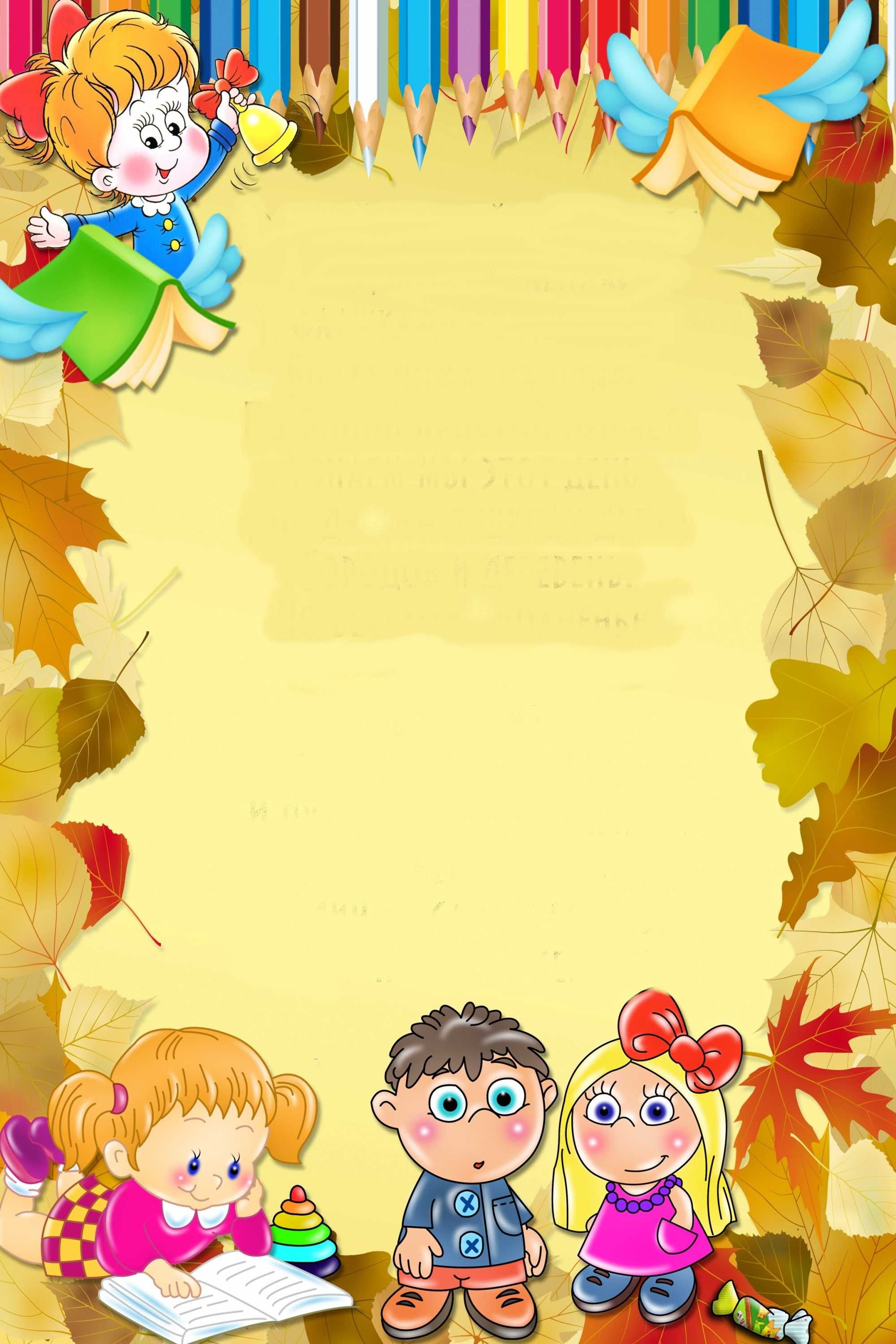 Муниципальное бюджетное дошкольное образовательное учреждение -Детский сад №10 «Огонек»
Консультация для родителей перед началом учебного года в детском саду.
Подготовила воспитатель:Боянова А.В.
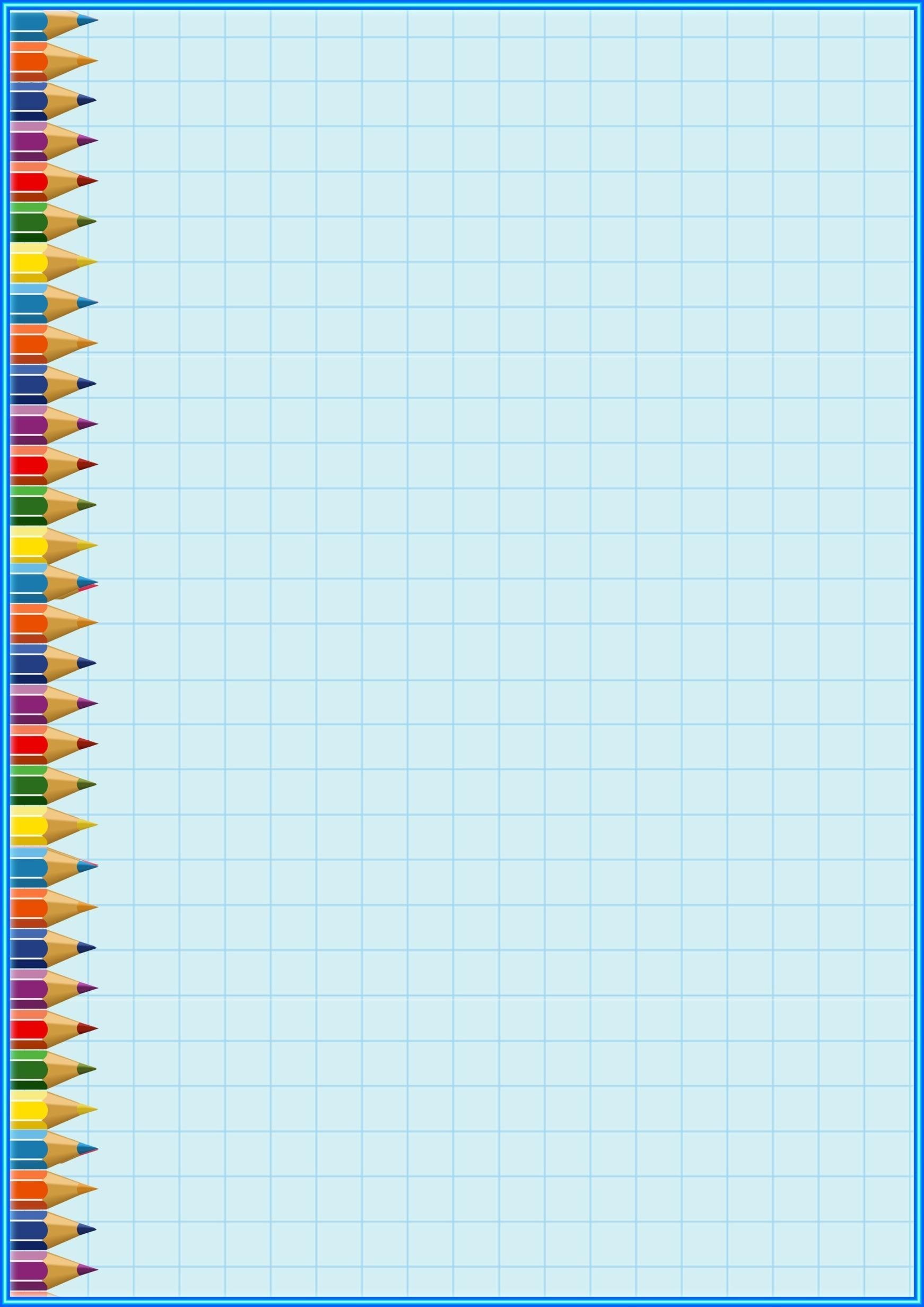 Начало учебного года в детском саду – не менее важное событие, чем первое сентября в школе. Конечно, здесь не будет торжественной линейки, белых бантов и ярких букетов. Но в любом случае, новый учебный год в детском саду должен начинаться с веселого праздника. Дети должны понимать, что их ждут интересные занятия и игры.
Ребенок должен ходить в сад с удовольствием
Для того чтобы новый учебный год в детском саду не начался с истерик, требований и слабого здоровья, родителям необходимо ответственно подойти к сборам и подготовке ребенка. В первую очередь еще летом необходимо вместе приучаться к режиму. Для любого малыша особенно тяжело привыкнуть рано вставать и ложиться в обед спать в отведенное на это время. Конечно, у каждого малыша есть свой режим, который вырабатывается родителями, но все же лучше всего заранее поинтересоваться на счет режима в вашем саду, это позволит перестроить малыша, а значит исключить возможные стрессы.
Новый учебный год в саду : идем в сад с радостью
Для любого ребенка новый учебный год в детском саду — это своего рода испытание. Ему приходится учиться быть самостоятельным, общаться в коллективе, заниматься и так далее. Именно поэтому как родители, так и воспитатели, должны понимать, что начало учебного года в детском саду должно превратиться в своеобразный праздник.
Ребенок должен понимать, что его здесь ждут, что о нем будут заботиться. Не стоит приглашать артистов для проведения праздника, лучше всего использовать собственные ресурсы. так дети смогут познакомиться с воспитателями, узнать их с другой, более веселой и интересной стороны.
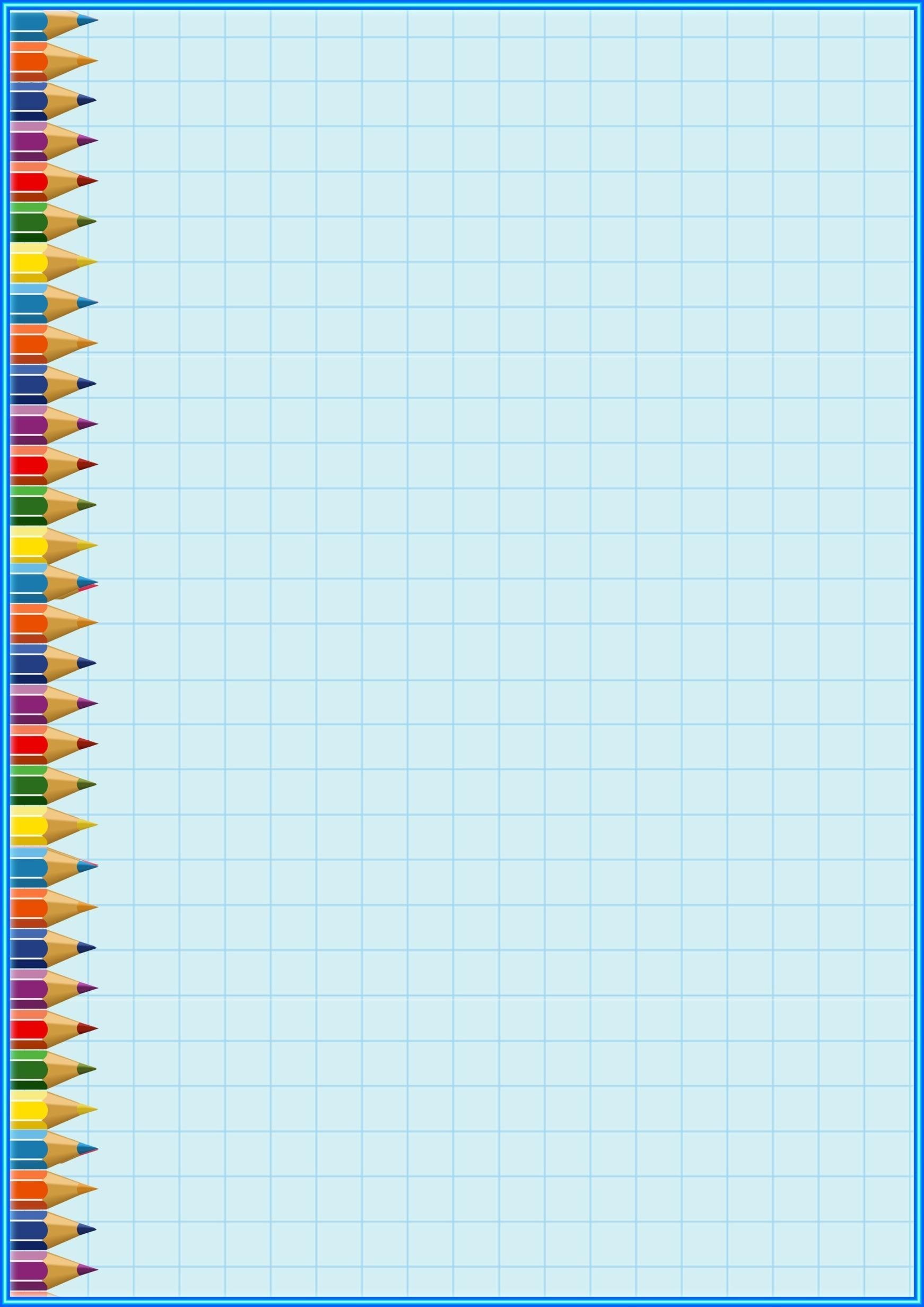 Начало учебного года в детском саду может быть приятным и в том случае, если родители найдут правильный стимул для занятий и игр в группе. Стоит подумать над тем, что может заинтересовать ребенка. Это может быть рассказ о веселых играх с другими детками, о ярких игрушках и книгах и так далее. Но в первую очередь, малыш должен понимать, что он уже взрослый, что ему доверена важная миссия — учиться.
Вместе с ребенком можно придумать увлекательную сказку о том, какие приключения ждут ребенка в саду.
Перед началом учебного года в детском саду также нужно вспомнить и о правилах личной гигиены. Если ребенок не умеет самостоятельно умываться и обслуживать себя, то стоит его этому научить. Вряд ли в саду за ним будет такой же уход как дома, к тому же это полезно для развития ребенка, для удовлетворения его личных амбиций.
За несколько дней до начала учебного года в детском саду обязательно нужно заговорить о самых приятных моментах, которые его ждут. Только не стоит вспоминать о них слишком рано, в этом случае ребенок может просто перегореть.
В любом случае, нужно постараться, чтобы поход в детский сад был как можно приятнее, ведь стресс и слезы — это явление заразное.
Очень важно и самим родителям настроиться на то, что ребенок уже вырос и ему необходимо не только образование, но и банальное общение со своими сверстниками.
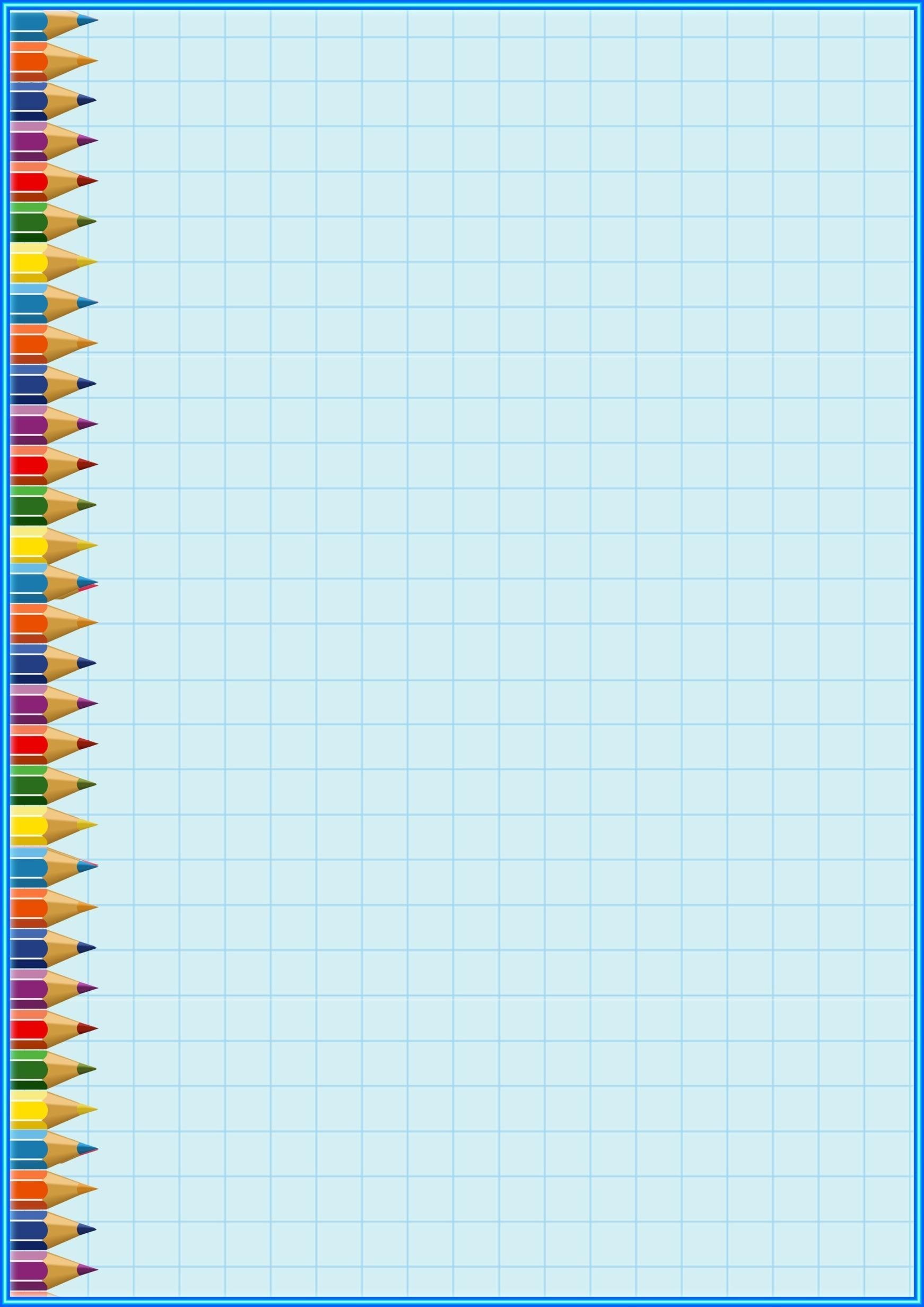 Идем в сад: выводы
Детский сад для ребенка должен стать вторым домом, и здесь большое значение имеет то, как родители и воспитатели преподнесут ему пребывание здесь.
некоторым малышам вполне достаточно сказать, что здесь будет интересно, ну а другие проходят долгий период адаптации. Новый учебный год в детском саду — это важное событие как для ребенка, так и для его родителей.